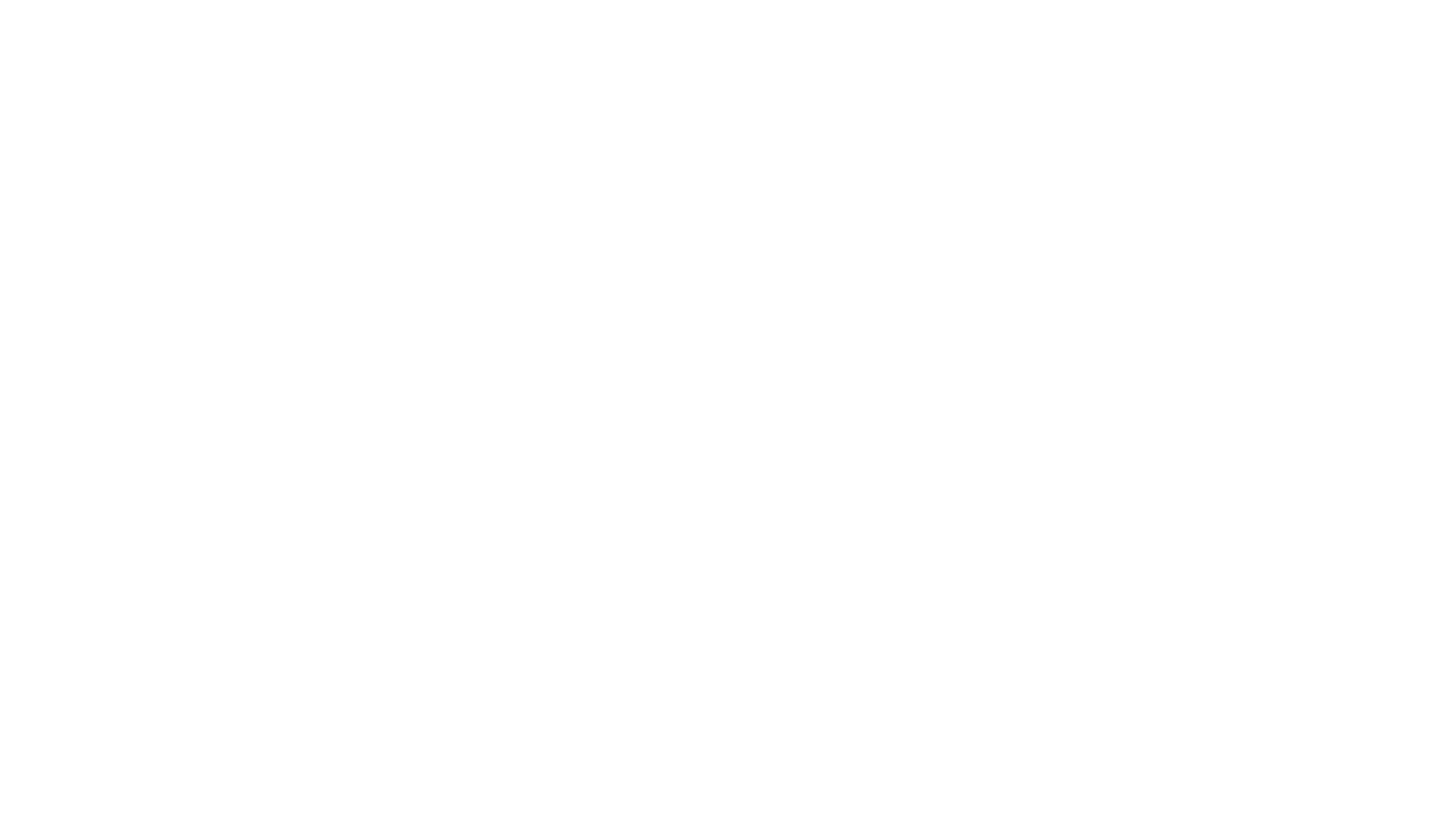 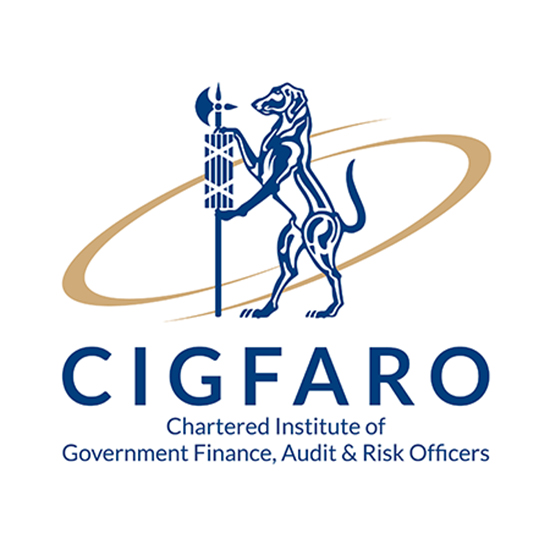 XaaS – Anything as a Servicein the Municipal Environment
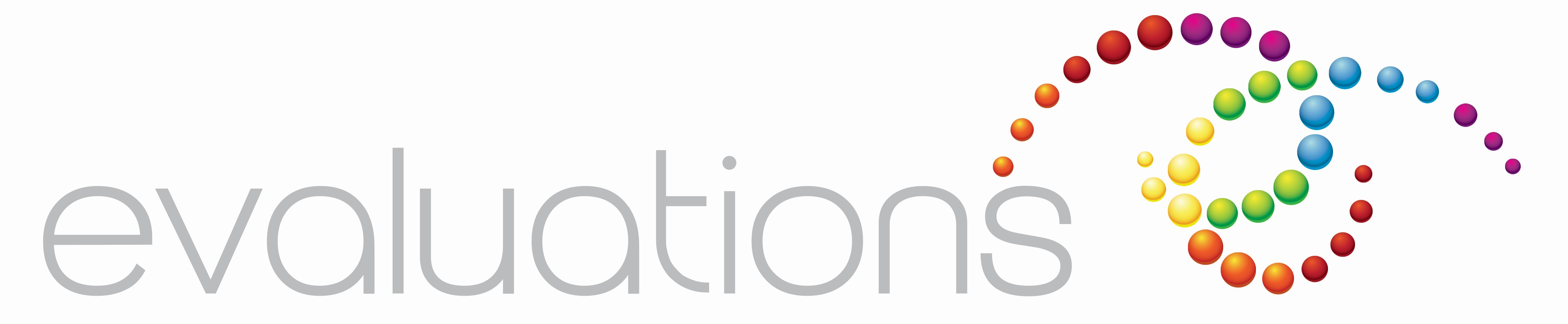 Change – we have to Embrace it
[Speaker Notes: With the convergence of technology and infrastructure platforms, the Internet has paved the way of several disruptions to traditional business models.  By combining the Internet, high speed broadband networks, and data centers with powerful computing power, in technology, XAAS provides a platform for organisations to dramatically reduce its capital costs, scale on demand and pay only for what is used.  This session will examine what XAAS is, the benefits and how it applies to local government.]
Xaas Explained
Technology based Service offerings
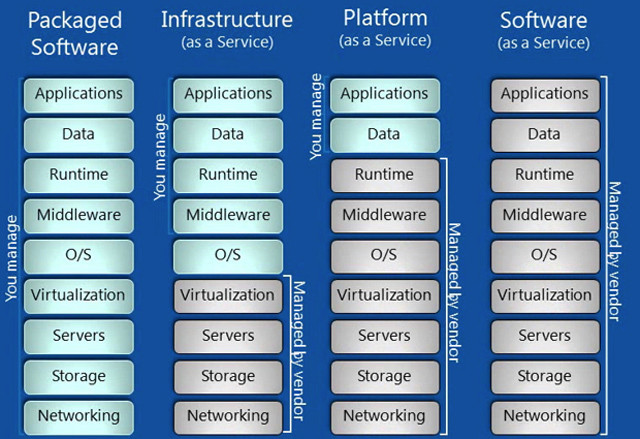 Meal as a Service
On Premise
IaaS
PaaS
SaaS
Table/Chairs
Table/Chairs
Table/Chairs
Table/Chairs
Drinks
Drinks
Drinks
Drinks
Energy
Energy
Energy
Energy
Equipment
Equipment
Equipment
Equipment
Ingredients
Ingredients
Ingredients
Ingredients
Cook At Home
Ready Made
Take Out
Eat out
traditional onsite to subscription based
Benefits
Be aware of
The business of Municipalities
Management
Functions
Municipal Budgeting, Planning and Financial Modelling
Financial Accounting
Costing and Reporting
Project Accounting
Treasury and Cash Management
Grant Management
Underpinned with a Standard Chart of Accounts
Customer Care, Credit Control and Debt Collection
Customer Care
Financials
Revenue
Management
Corporate 
Governance
Supply Chain 
Management
Revenue Cycle: Meter Reading, Billing, Accounts Receivable and Revenue Management and Receipting
Procurement Cycle: Supply Chain Management, Expenditure Management, Contract Management and Accounts Payable
Human Resource
Management
Municipal Reporting Framework
Real Estate
Management
Asset 
Management
Human Resource and Payroll Management
Full Asset Life Cycle Management including Maintenance Management
Land use and Building control Management
Valuation Roll Management
Billing as a Service (BaaS)
How it Works
Land as a Service (LaaS)
Land Administration Model
Valuation as a Service
VaaS – How it works
VaaS
XaaS in the Smart City
Where to for Municipalities
Contact
Willy Govender
Email : willy@sdh.za.com
Cell : +27 (83) 7795441